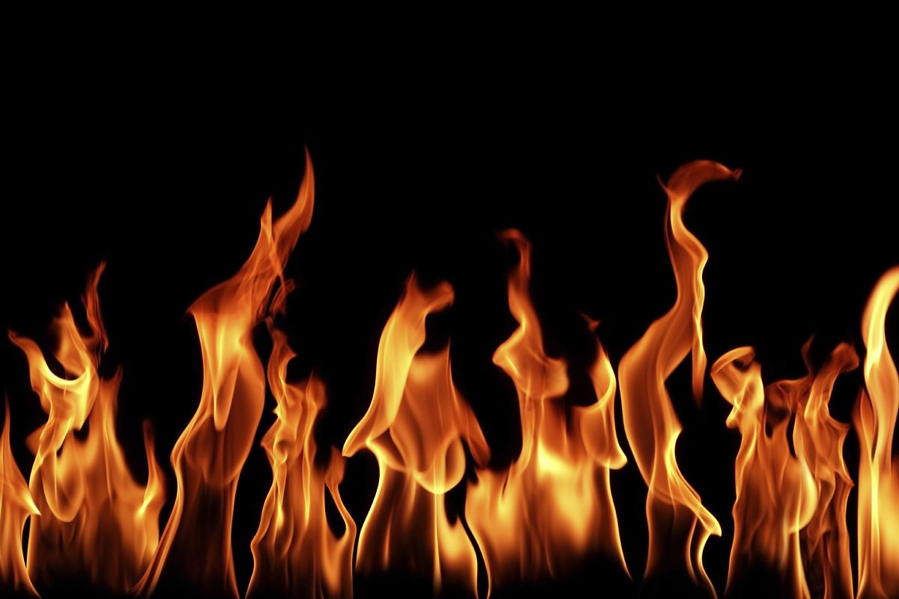 « Страшно смотреть, когда горит дворец, но когда горит лачуга, сердце сжимается еще больней. Охваченная огнем хижина бедняка — что может быть ужасней! »                                                          Виктор Гюго.
Тема: Пожары в жилых и общественных зданиях, их причины и последствия
История развития огня
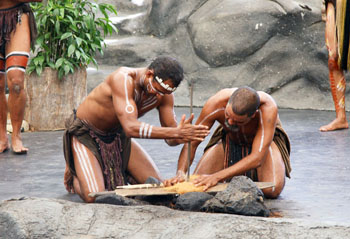 (Трение)   10 тыс. лет до н.э
Синантропы  (Природный огонь) 46-230 тыс. лет
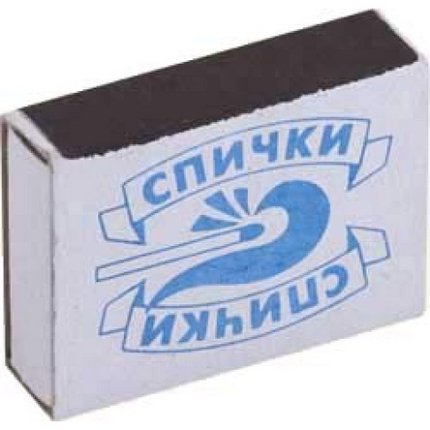 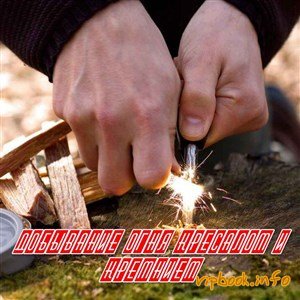 Железный век   начало 1 тыс. лет до н.э.
1830-1855 г. (изготовление спичек)
Пожар- это неконтролируемое горение, причиняющее материальный ущерб, вред жизни и здоровью граждан, интересам общества и государства.
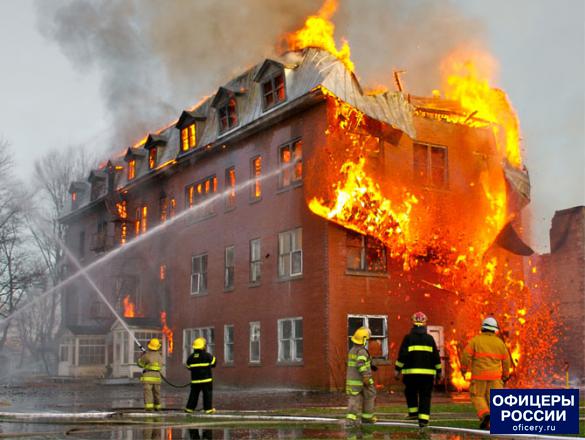 Сущность горения открыта в 1756 году ломоносовым  михаилом  васильевичем
Горение это – химическая реакция  соединения горючего вещества с кислородом воздуха
ПРОЦЕСС ГОРЕНИЯ
ИСТОЧНИК ВОСПЛАМЕ -НЕНИЯ
ГОРЮЧЕЕ ВЕЩЕСТВО
ОКИСЛИТЕЛЬ
Вещества и материалы
Горючие
Негорючие
Трудногорючие
Легковоспла – 
меняющиеся
Трудновоспла –
меняющиеся
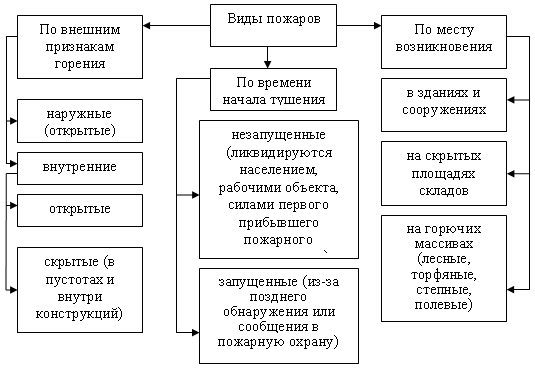 Различают линейное и объемное распространение пожара
Как правило, пожар в здании имеет три стадии развития:
• начальная стадия (15—30 мин) с небольшими температурой горения и скоростью распространения огня; • стадия разгорания (30—60 мин), для которой характерно резкое увеличение температуры горения (до 1000 °С) и скорости распространения огня; • завершающая стадия — ослабление силы пожара по мере выгорания огнеопасных материалов.
Причины пожара
ПРИЧИНАМИ ВОЗНИКНОВЕНИЯ ПОЖАРОВ В ЖИЛЫХ И ОБЩЕСТВЕННЫХ ЗДАНИЯХ  чаще всего бывают:
♦ неисправность электросети и электроприборов; утечка газа; ♦ возгорание электроприборов (утюга, плитки, радиоприемника, телевизора и др.), оставленных под напряжением без присмотра; ♦ неосторожное обращение и шалости детей с огнем (брошенные горящая спичка, упавшая зажженная свеча или игры с петардами и фейерверками); ♦ использование неисправных или самодельных отопительных приборов; ♦ оставленные открытыми двери топок (печей, каминов); ♦ выброс горящей золы вблизи строений; ♦ беспечность и небрежность в обращении с огнем и другие.
ПРИЧИНАМИ ПОЖАРОВ НА ПРОМЫШЛЕННЫХ ПРЕДПРИЯТИЯХ   чаще всего бывают:
♦ нарушения, допущенные при проектировании и строительстве зданий и сооружений; ♦ несоблюдение элементарных мер пожарной безопасности производственным персоналом и неосторожное обращение с огнем; ♦ нарушение правил пожарной безопасности технологического характера в процессе работы промышленного предприятия (например, при проведении сварочных работ); ♦ нарушение правил безопасности при эксплуатации электрооборудования и электроустановок; ♦ эксплуатация неисправного оборудования.
Первичные поражающие факторы пожара
—открытый огонь и искры; —повышенная температура окружающей среды; —токсичные продукты горения; —потеря видимости вследствие задымления; —пониженное содержание кислорода; —падающие части строительных конструкций, агрегатов и установок.
Вторичные поражающие  факторы пожара
- взрывы нефте- и газопроводов, резервуаров с горючими веществами и аварийно химически опасными веществами, 
- обрушение элементов строительных конструкций, 
- замыкание электрических сетей.
Синквейн
1- Пожар
2- Два прилагательных
3- Три глагола
4- Предложение
5 -  Синоним
Домашнее задание: Повторить конспект. Привести 5 примеров последствий пожара в жилом здании (письменно в тетради).